Weight variation, content uniformity &Disintegration test (official test)
Lab 6
1
Pharmacopeial or official tests:A- Weight variation
The limited weight variation according to USP:



Take 20 tabs and weigh individually and calculate the average weight and compare the individual tab. Weight with the average then no more than 2 tabs should be outside percentage limit.
Note: Wt. variation method used to determine drug content uniformity, if powder of tab. Contain 90-95% active ingredient, while wt. variation test is not sufficient to assure potency uniformity for moderate to low dose drugs in which excipients make up the bulk of the tab. weight.
Factors affecting wt. variation:
4
31-Jan-20
Content uniformity test:
Factors contribute directly in content uniformity problems of tablet:
5
31-Jan-20
Notes:
Content uniformity or wt. variation for highly active ingredient tablets 90-95% having no problems to calculate.

Small dose drug having problem of content uniformity  and wt. variation so each calculate individually.

Content uniformity for low dose drugs (to assure uniform potency):
Test 30 tablets by randomly selected for the sample.
At least 10 tablets of them assayed individually (nine of them must contain not less than 85% or more than 115% of the labeled drug content. The tenth tab. Must not be less than 75% or more than 125% of the labeled content), if these conditions not met then the remaining 20 tablets is individually assayed and non of them falls outside the range of 85-115%
6
Disintegration test (U.S.P.) :
For a drug to be readily available to the body , it must be in solution.


For most tablets, the first important step toward solution is break down of the tablet into smaller particles or granules, a process called disintegration.
7
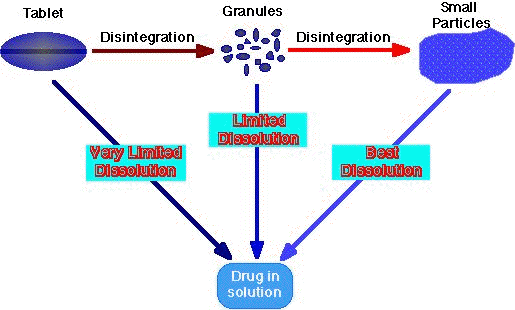 8
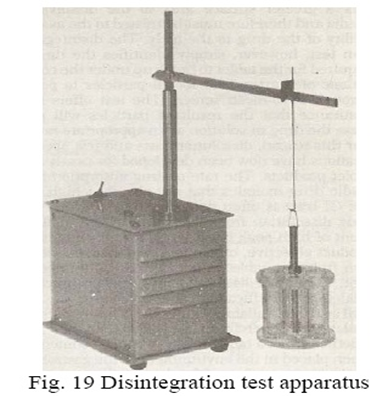 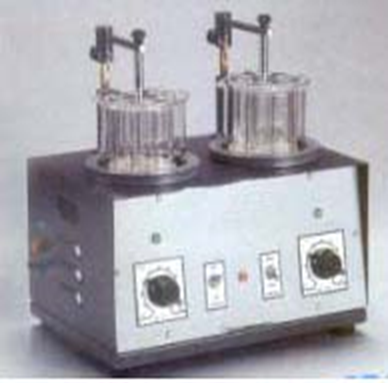 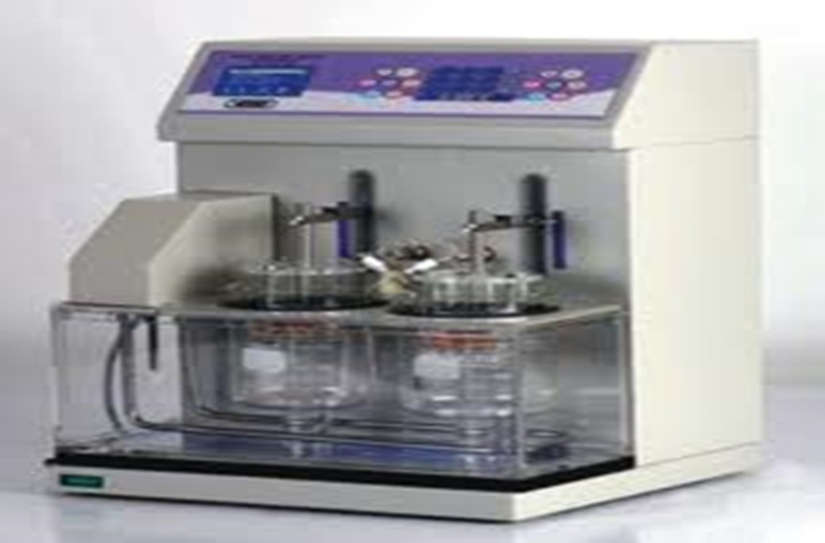 Disintegration test apparatus
9
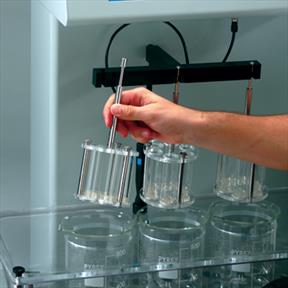 10
Complete disintegration: is a state in which any residue remain is a soft mass having no palpable firm core except fragments of insoluble coating remaining on the screen of the apparatus. 

Procedures are stated for running disintegration times for (uncoated tablets, plain coated tablets, enteric coated tablets, buccal tablets and sublingual tablets).
Uncoated USP tablets have disintegration time as low as 5 minutes, but the majority have max. disintegration time of 30 minutes.
11
31-Jan-20
To be in compliance with USP standards, the end time of the test at which all parts of the tablet must disintegrate and pass (eliminated) through the mesh screen (from the set of tubes) in which the tabs held during agitation (lowering and rising process).

The lowering and rising process (agitation) held at constant frequency (28-32 cycle)/min in such away that the highest position of the tubes ensure that the screen remain below the surface of water.

Note: Enteric coated tablets are similarly tested. Except that the tablets are tested in simulated gastric fluid for one hour, after which no sign of disintegration, cracking or softening must be seen. They are immersed in simulated intestinal fluid for the time specified in the monograph, during which time the tablets disintegrate completely for a positive test.
12
31-Jan-20
Disintegration time: The U.S.P. device (disintegrator) uses 6 glass tubes that are 3 inches long; open at the top and 10 mesh screen at the bottom end. To test for disintegration time, one tablet is placed in each tube and the basket rack is positioned in a 1-L beaker of water, simulated gastric fluid or simulated intestinal fluid at 37 ± 20 C such that the tablet remain 2.5 cm below the surface of liquid on their upward movement and not closer than 2.5 cm from the bottom of the beaker in their downward movement. Move the basket containing the tablets up and down through a distance of 5-6 cm at a frequency of 28 to 32 cycles per minute. Floating of the tablets can be prevented by placing perforated plastic discs on each tablet.
13
31-Jan-20
Disintegration test: (Experiment done 3 times) we start with 6 tablets (each tablet in each tube), if one or two tablets failed to disintegrate completely, test should be repeated for additional 12 tablets, the requirement met if not fewer than 16 of the total 18 are disintegrated.
Note: The rationale for using disintegration test is the fact that as the tablet breakdown into small granules, it offers a greater surface area to the dissolving media and thus must be related to the availability of the drug in the body. But this test offers no assurance that the resultant particles will release the drug in solution at appropriate rate, that’s why the dissolution test has been developed.
14
31-Jan-20
Factors affecting the disintegration time
15
31-Jan-20
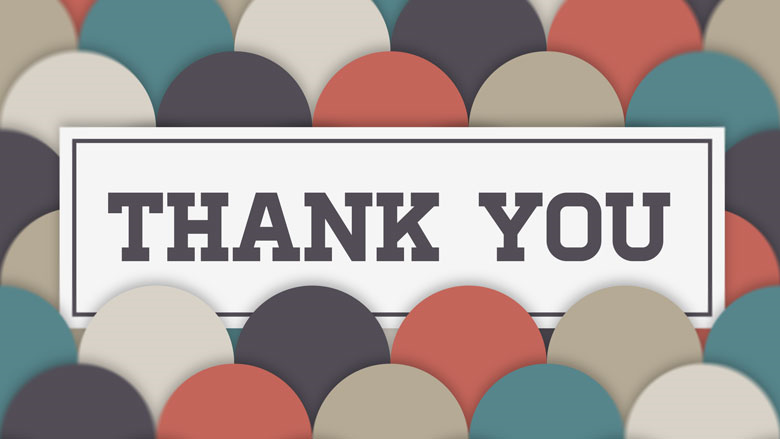